Key Stage 3 Drama Curriculum Overview
Drama at Ashlawn encourages students to build their confidence in both the subject specific skills and knowledge taught, and life long learning skills such as working with others, self reflection, and problem solving. We aim for our lessons to be enjoyable and accessible for all learners and a place for us to celebrate our varying ideas, personalities and approaches.

Assessment
Assessment will explore what we have learnt and we will provide feedback on:
Approach to rehearsal: Respect, kindness, and support of others, showing responsibility when sharing and building ideas and having a proactive approach to team and individual creative tasks. Building the class community that is so important to drama.     
Skill confidence: We have carefully chosen the following drama skills based on what is required for a solid base at Key Stage 4, therefore every scheme includes development in  characterisation choices, style/genre/ practitioner exploration, relevant drama techniques, and script/devising exploration. Aspiration to achieve excellence in the fundamental skill sets of drama.
 Reflection and Resilience: Students will be provided with feedback on the above areas throughout the schemes both verbally and through target setting. Students will have opportunities to show practically and in writing how they have reflected on this feedback and showing resilience when making changes or learning through overcoming challenges. We want students to aspire to be the best they can be.

Students will be assessed at the end of each 6 lesson scheme. Formative feedback will be provided both verbally and as written targets during the explorative stages of the scheme with a summative final assessed performance during lesson 6.
YEAR 7 DRAMA CURRICULUM PLAN 2024-2025
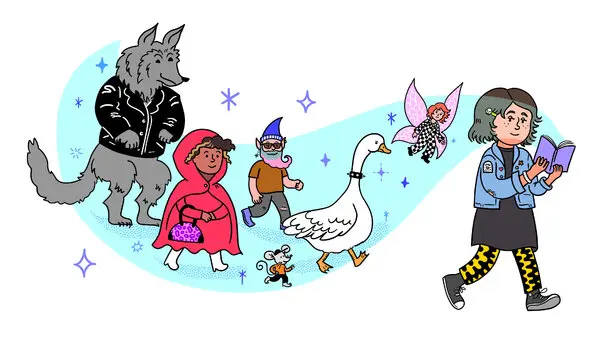 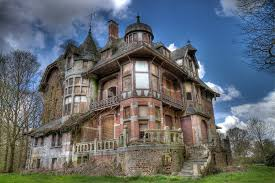 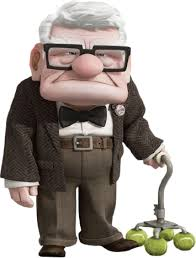 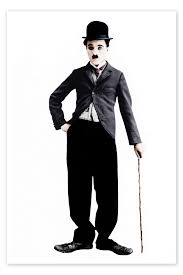 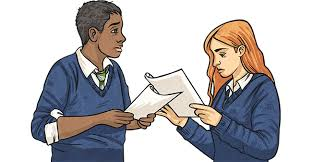 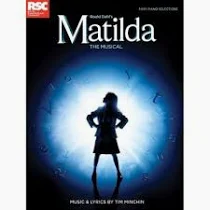 YEAR 8 DRAMA CURRICULUM PLAN 2024-2025
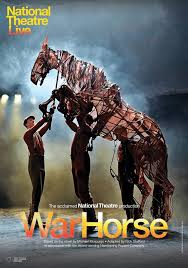 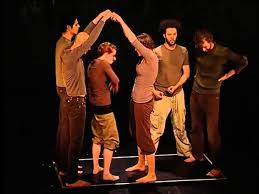 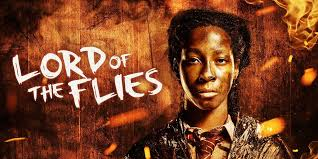 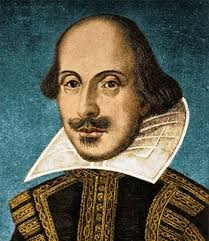 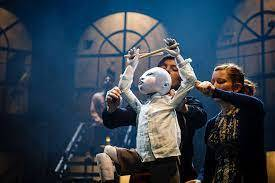 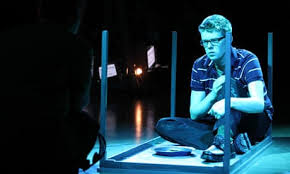 YEAR 9 DRAMA CURRICULUM PLAN 2024-25
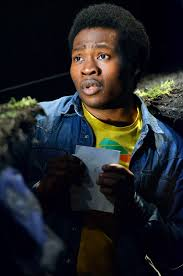 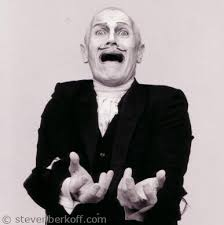 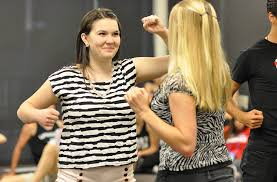 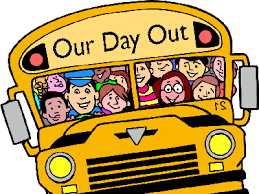 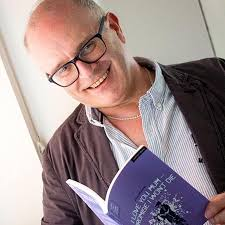 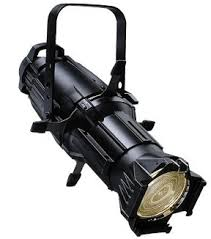 SAMPLE KS3 ASSESSMENT CRITERIA – EXAMPLE – CHARACTERS AND CONTEXT
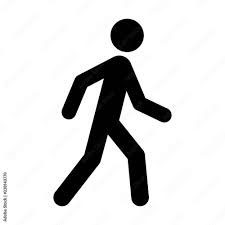 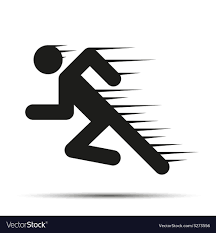 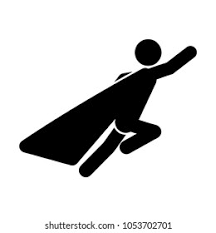 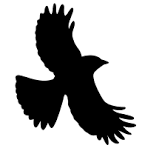